Office of theRight Eminent Grand Recorder
Grand Encampment Office
5909 West Loop South
Suite 495
Bellaire, Texas 77401
Office of theRight Eminent Grand Recorder
713-349-8700 TELEPHONE
713-349-8710 FACSIMILE

larry@gektusa.org
Office of theRight Eminent Grand Recorder
Office of theRight Eminent Grand Recorder
Office of theRight Eminent Grand Recorder
Grand Encampment Membership Award
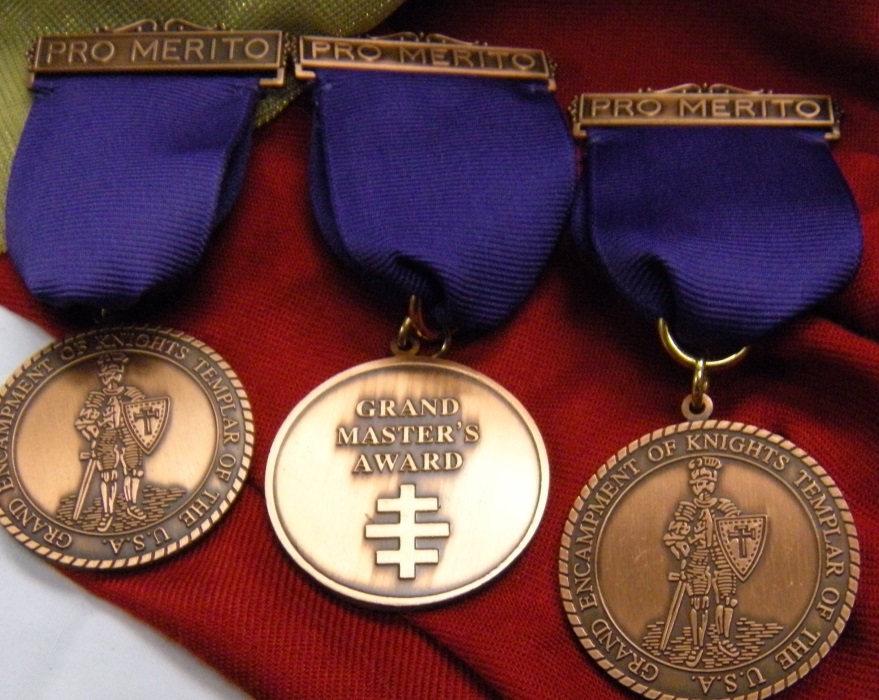 Office of theRight Eminent Grand Recorder
Effective September 1, 1991

First line signer – 10 petitioners
Knighted  or Restored to membership

Cumulative, 1991-present

Bronze, Silver or Gold Leaf Cluster
Office of theRight Eminent Grand Recorder
Original form to be completed by
Recorder of Constituent Commandery

Forwarded to Grand Recorder of
Grand Commandery for validation

Forwarded to Grand Encampment Office
for verification and issuance
Office of theRight Eminent Grand Recorder
Knights Templar Cross of Honor
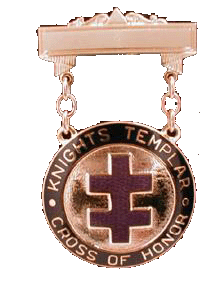 Office of theRight Eminent Grand Recorder
Knights Templar Cross of Honor
Section 237(b)

One nomination from each Grand Commandery
plus 
one additional nomination for each 5,000
members or major fraction thereof
Office of theRight Eminent Grand Recorder
A nomination for the award shall be made by the Commandery of which the nominee is a member, by a motion adopted by the Commandery

Must be submitted in writing on prescribed form and approved by the Grand Commander
Office of theRight Eminent Grand Recorder
Submitted to Grand Encampment Office
60 days prior to Grand Commandery Conclave

Requires Grand Master’s approval

Shipped to Grand Recorder
30 days prior to Grand Commandery Conclave
Office of theRight Eminent Grand Recorder
Grand Commandery
Annual Returns
Office of theRight Eminent Grand Recorder
Section 41 
Grand Commandery

(h): It shall, on or before July 1st of each year pay to the Grand Recorder of the Grand Encampment such an amount as may be prescribed by the Grand Encampment as dues for each member of its
 Constituent Commanderies, as shown by the returns of such Grand Commandery as of December 31st.
NOTE -- AMENDED 2015
Amendment No. 2015-05ADOPTED 2015
Requires Grand Recorder to file Annual Returns on prescribed forms

Assesses $500 penalty for late, inaccurate or incomplete Annual Returns
Office of theRight Eminent Grand Recorder
Section 52
Grand Recorder

It is the duty of the Grand Recorder… 

(b) To forward to the Grand Recorder of the Grand Encampment, on or before the First Day of July of each year, the Annual Returns and Dues of the Grand Commandery.
NOTE -- AMENDED 2015
Amendment No. 2015-04ADOPTED 2015
Requires Grand Recorder to file Annual Returns on prescribed forms
Assesses $500 penalty for late, inaccurate or incomplete Annual Returns
Requires Grand Recorder to forward required forms within thirty (30) days
of Annual Conclave
Office of theRight Eminent Grand Recorder
Recapitulation (Reporting) Period
January 1 – December 31

Due in Grand Encampment Office
on or before July 1
NOTE -- PENALTY FOR LATE, INACCURATE OR INCOMPLETE RETURNS 
Electronic Reporting will be implemented
when ALL Commanderies are using MMS
Office of theRight Eminent Grand Recorder
Knights Templar Eye Foundation
ASSESSMENT is part of your
Grand Commandery Returns to
Grand Encampment

DO NOT REMIT TO KTEF OFFICE
in Flower Mound, Texas
Office of theRight Eminent Grand Recorder
Grand Master Goodwin’s Decision No. 11:
RE: Orders, Address Changes, Status Changes, Deaths, etc.
Each Commandery Recorder and Grand Commandery Grand Recorder is responsible for entering information…within 15 days of the occurrence.
Office of theRight Eminent Grand Recorder
Welcome Letter from MEGM Vaught
Knighting Card
KTEF material
Bicentennial Malta Jewel
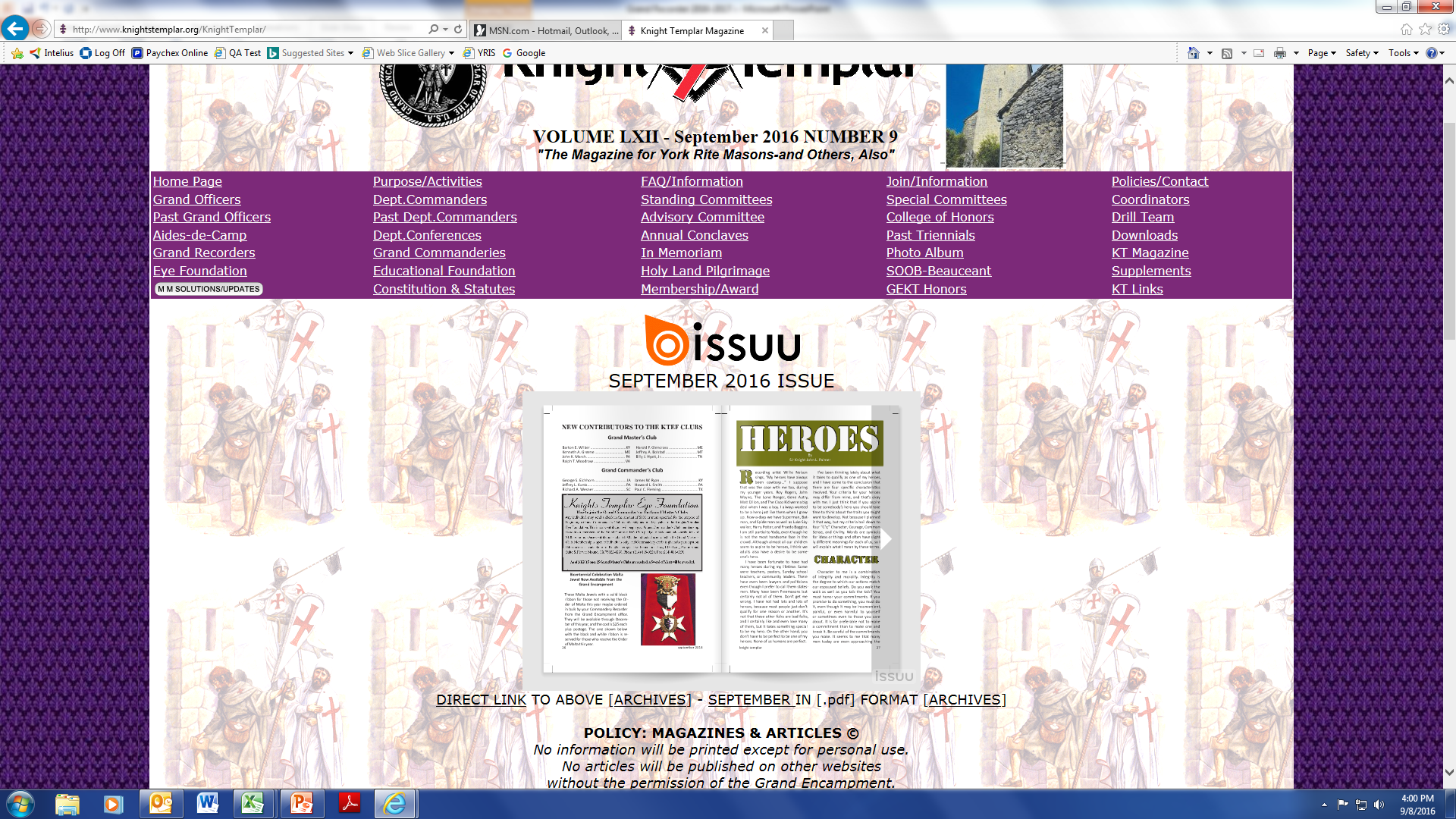 Amendment No. 2015-06ADOPTED 2015
Requires Constituent (or Subordinate) Recorder to issue a Grand Encampment Dues Card to all Sir Knights of his Commandery

Bears Seal of the Grand Encampment and the Attestation of the Grand Recorder of the Grand Encampment
Office of theRight Eminent Grand Recorder
Grand Encampment Rituals
Can be ordered only by Grand Recorders
(multiples of 10)

May be shipped and billed to
Constituent Commanderies
Office of theRight Eminent Grand Recorder
College of Honors 

Knight Commander of the Temple
Companion of the Temple
Knight Grand Cross of the Temple
Office of theRight Eminent Grand Recorder
ITEMS FOR SALE
THROUGH
GRAND RECORDER’S OFFICE
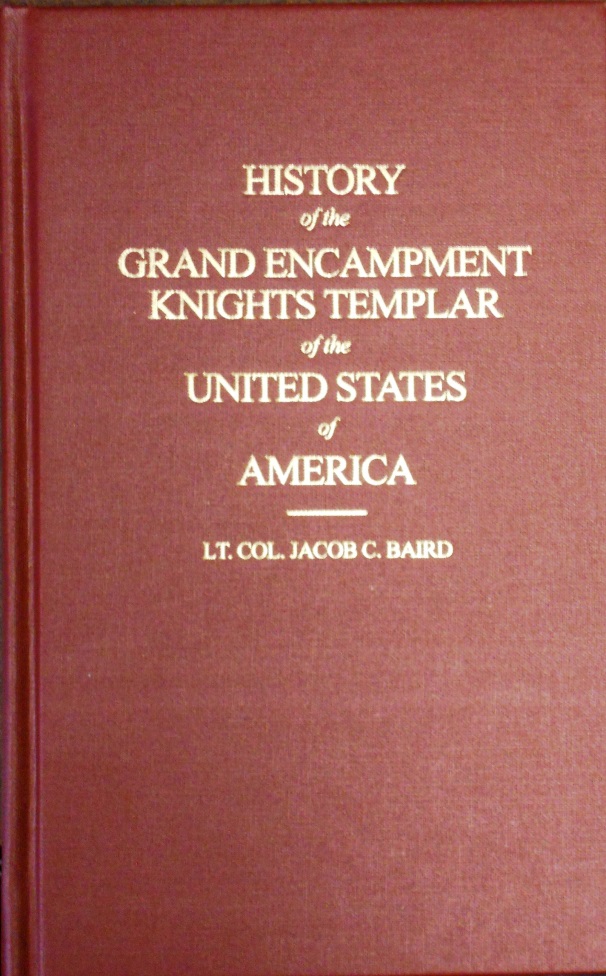 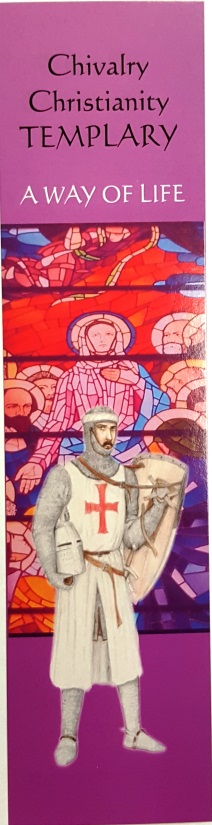 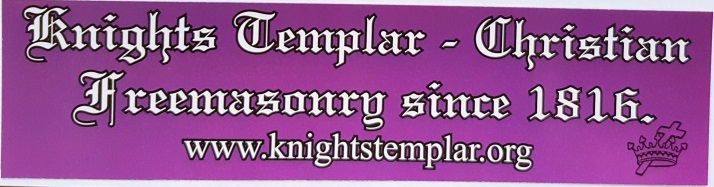 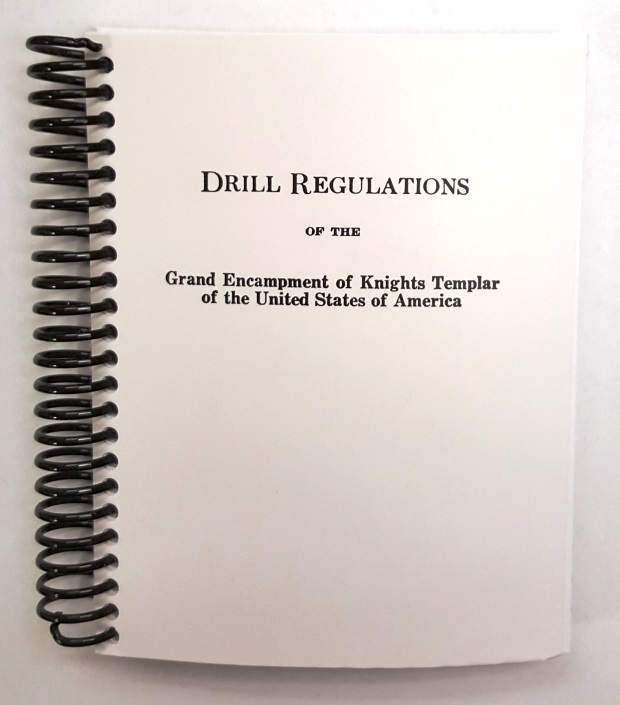 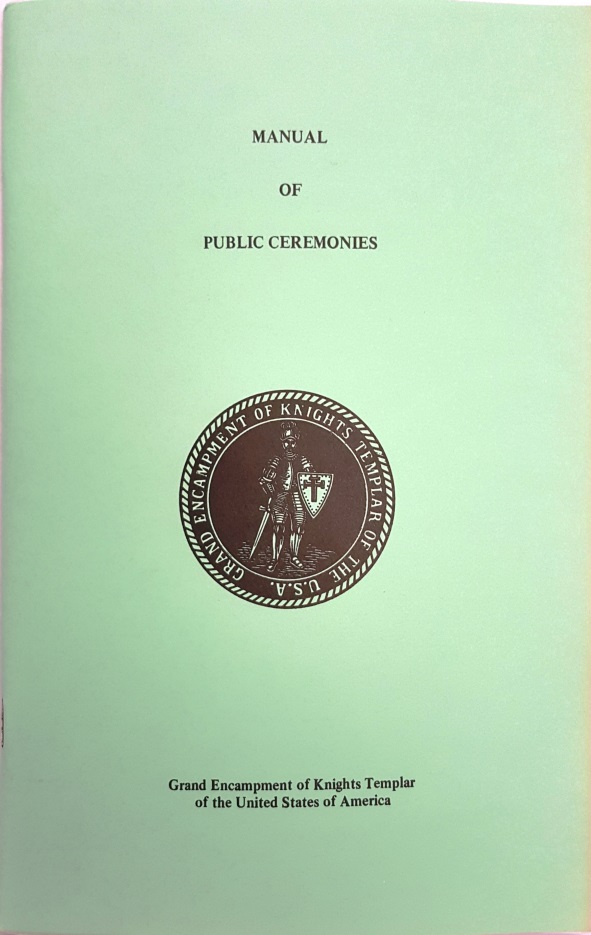 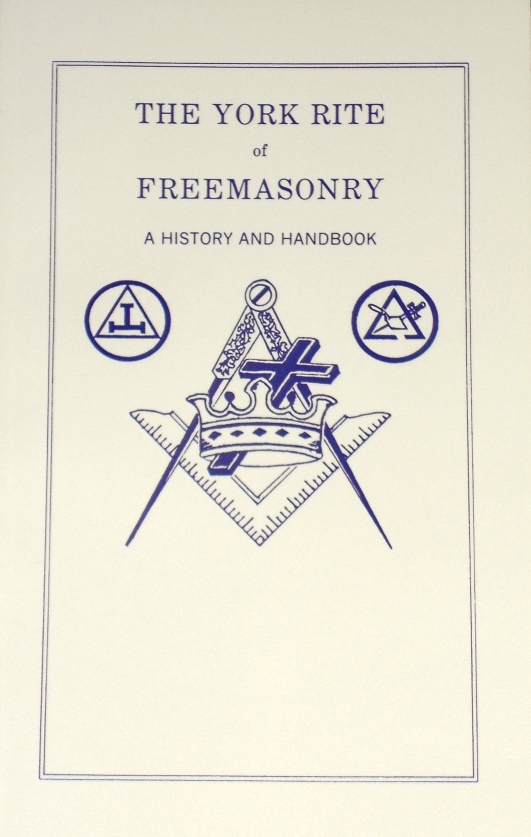 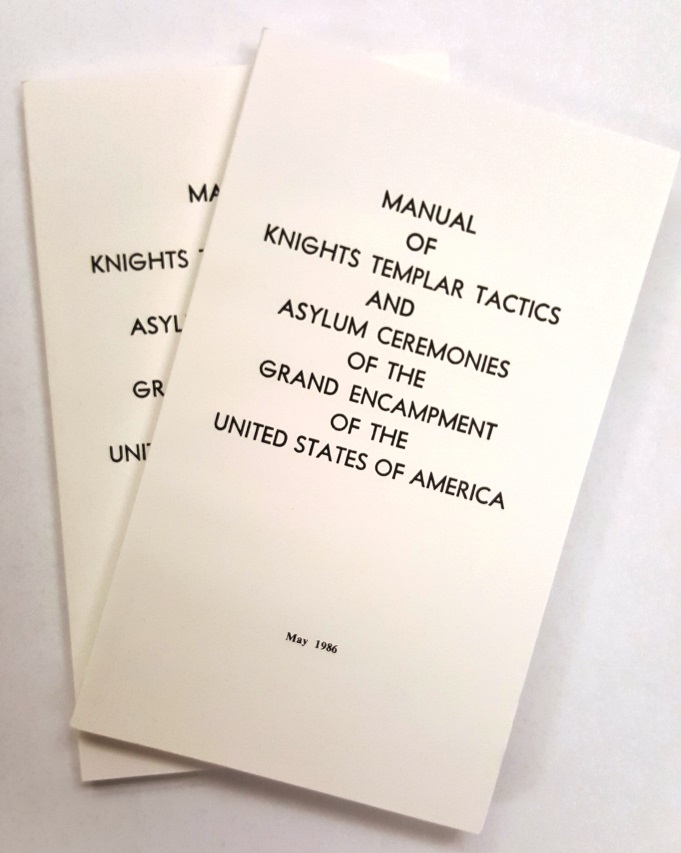 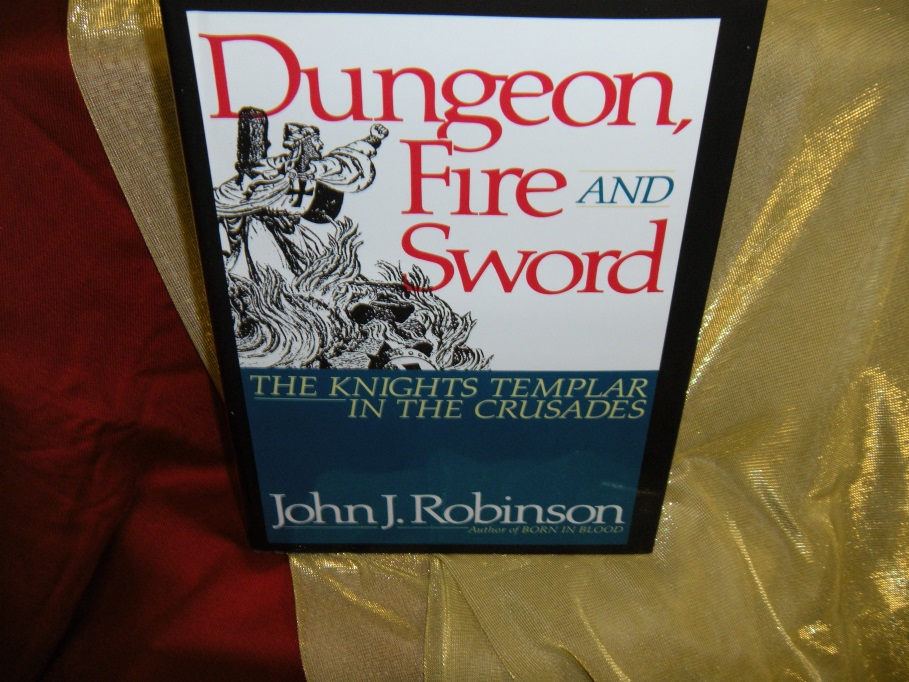 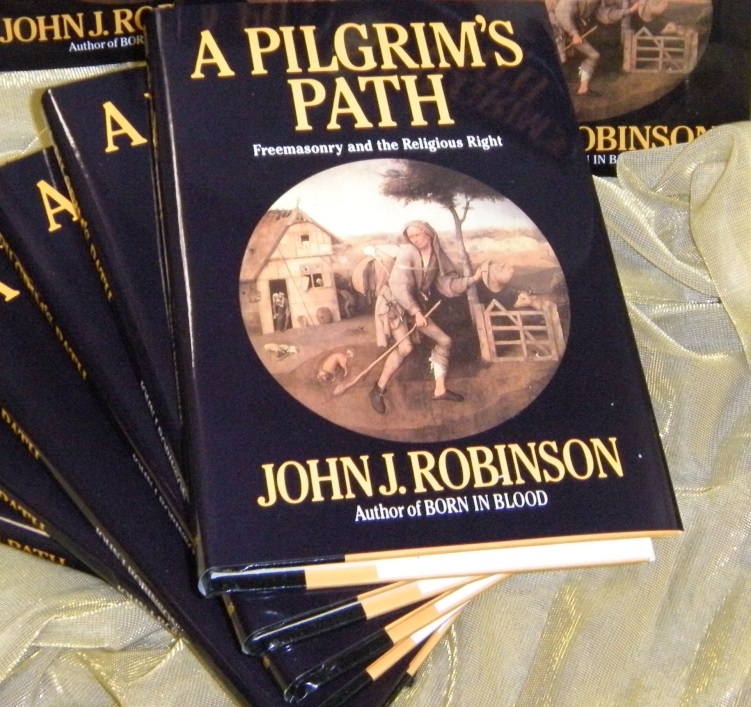 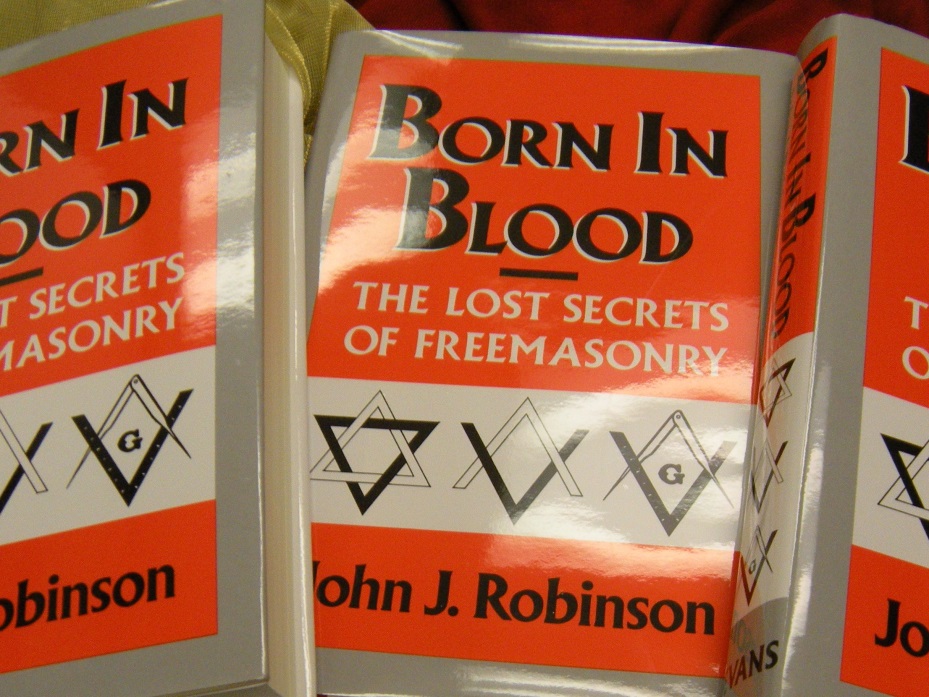 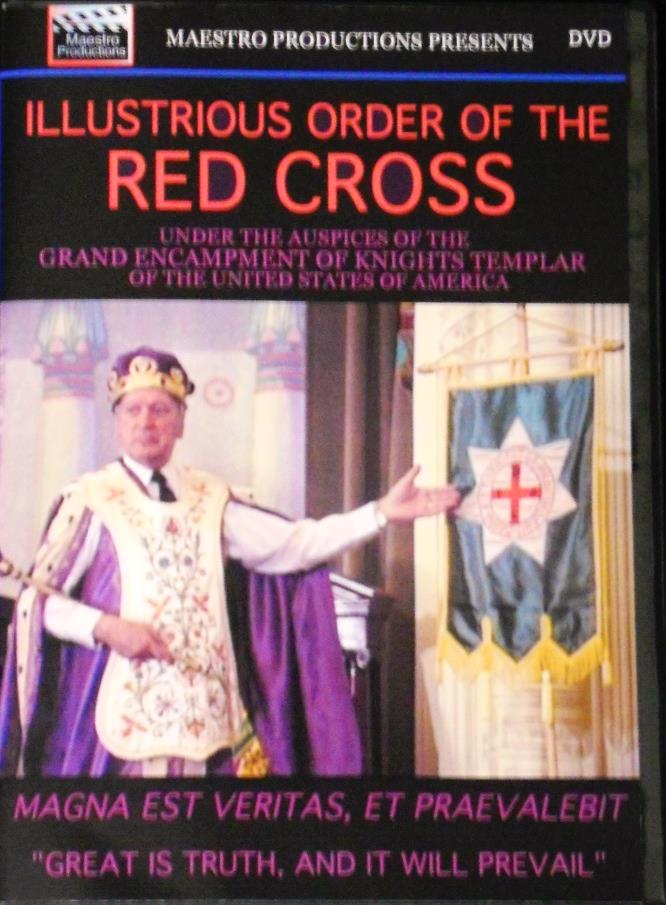 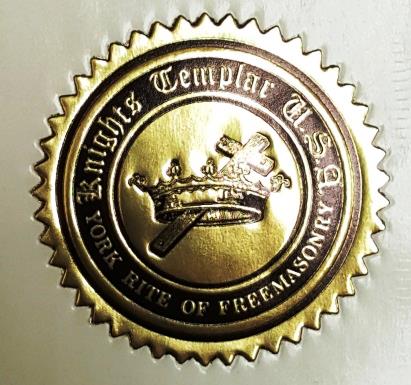 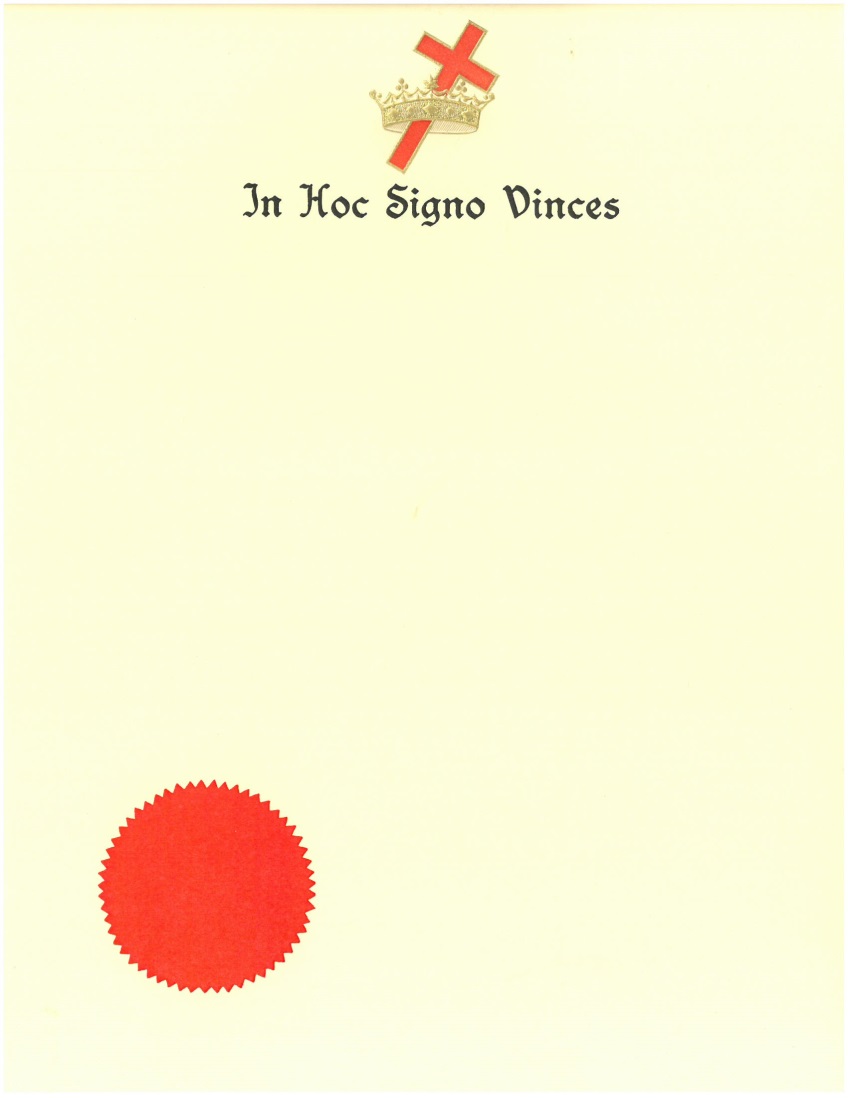 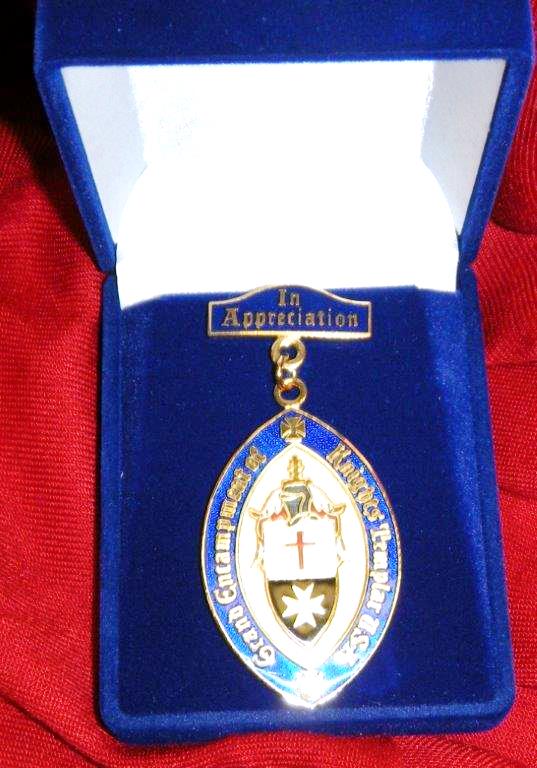 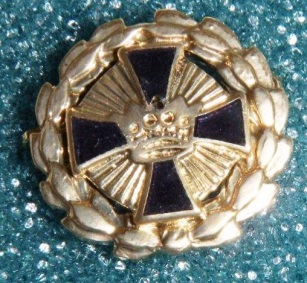 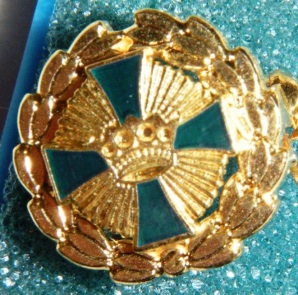 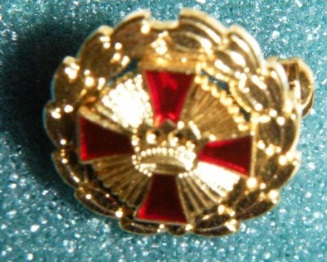 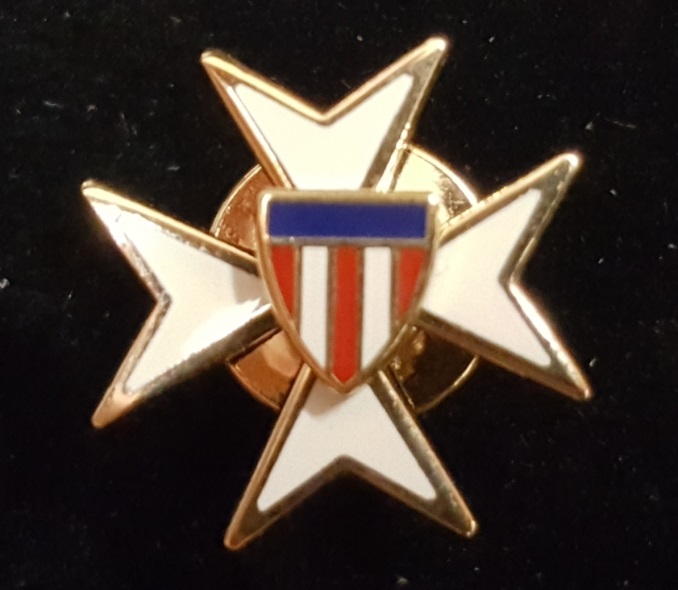 Office of theRight Eminent Grand Recorder
QUESTIONS?

COMMENTS OR CONCERNS
Office of theRight Eminent Grand Recorder